RHP 9 Stakeholder ForumRHP 9 Plan Update for DY7-8
September 13, 2018
10:00 am – 11:00 am
WebEx
1
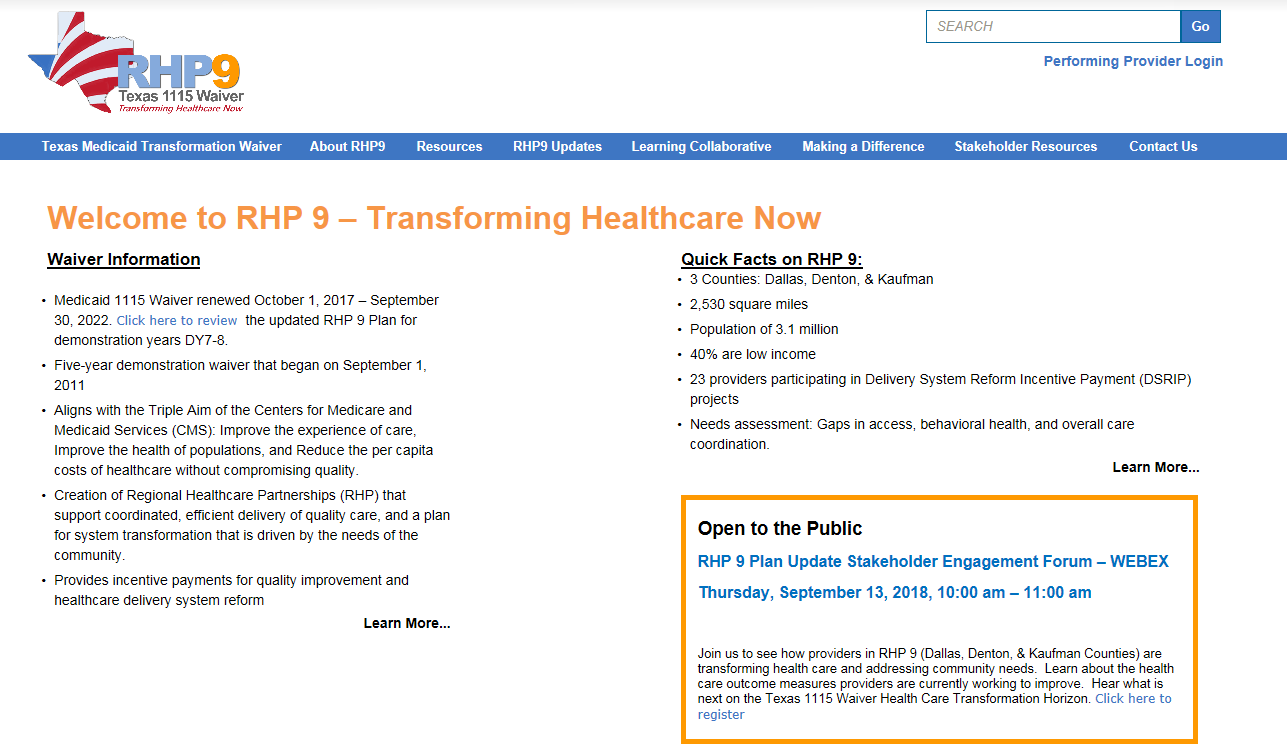 texasrhp9.com
2
[Speaker Notes: You will be able to find an extended copy of this presentation and the RHP 9 Final Plan Update Template by going to the RHP 9 website, texasrhp9.com.  Clicking on the link found under the Waiver Information area will take you to the presentation and template.]
RHP Plan Update Overview
1115 Medicaid Waiver renewed for 5 years (October 1, 2017 –September 30, 2022).
Regional Healthcare Partnerships (RHP) are required to submit updated RHP Plan. 
HHSC requires the RHP Plan to seek stakeholder feedback. 
This is the DY 7-8 Plan as submitted and approved by HHSC.
3
How to submit feedback!
The RHP 9 Update Draft Plan was made available on the RHP 9 website prior to submission for a ten day public comment period.  No comments were received. 
Comments can be made through the “Contact Us” function on the RHP 9 Website: RHP 9 Stakeholder Feedback (Contact Us)
4
Texas DSRIP* DY 7-8 Requirements Summary
For more information on the 1115 Healthcare Transformation Waiver Renewal click here
https://hhs.texas.gov/laws-regulations/policies-rules/waivers/medicaid-1115-waiver
*DSRIP- Delivery System Reform Incentive Payment
5
6
7
RHP 9 DSRIP Performing Providers
Hospitals
Baylor Scott & White Carrolton
Baylor Scott & White Irving
Baylor University Medical Center
Children’s Health
City Hospital at White Rock
Methodist Charlton Medical Center
Methodist Dallas Medical Center
Methodist Richardson Health Center
Texas Health Dallas
Texas Health Denton
Texas Health Kaufman
Medical City Lewisville 
Medical City Las Colinas 
Medical City Dallas 
Medical City Denton 
Parkland Health & Hospital System
UT Southwestern Medical Center
Community Mental Health Centers
Metrocare Services
Denton County MHMR Center
Lakes Regional Community Center 

Local Health Departments
Dallas County Health & Human Services
Denton County Health & Human Services

Dental Provider
Texas A&M University – College of Dentistry
8
[Speaker Notes: As mentioned, RHP 9 is made up of three Counties : Dallas, Denton, & Kaufmann.  
Within this region we have 23 providers participating in DSRIP.  
This includes most major hospitals, community mental health centers, local health departments and Texas A&M University – College of Dentistry as a Dental Provider.]
RHP 9 Community Needs Assessment
Key findings from current Community Health Needs Assessment (2017)*

This new assessment presents an updated set of regional priorities and associated high-level strategies as the primary community health needs within RHP 9. 

Capacity and Access - More Providers and Better Health Care Coverage: Improve Access to Primary and Specialty Care in Rural Areas. 
Chronic Diseases Care – Focused Care on Specific Chronic Diseases: Cardiovascular, Diabetes, Lung Cancer, Breast Cancer, Colorectal Cancer, and Respiratory Diseases. 
Care Coordination- Organized Culturally Competent Patient Care: Activities and Sharing of Information Across all Patient Care Participants including Oral Health and Palliative Care. 
Behavioral Health - Mental Health and Substance Abuse: Collaborative and Coordinated Efforts to Address Disparities Associated with Mental Health and Substance Abuse. 
Infant and Maternal Health: Community-Level Education, Awareness, and Coordination with Social Services to Reduce Infant and Maternal Mortality.
9
*Completed by DFWHC Foundation
[Speaker Notes: As part of the 1115 waiver requirements RHP 9 was required to update the community needs assessment. DFW Hospital Council Foundation conducted the Community Needs assessment for RHP 9 and the key findings that were identified as:  
Capacity and Access
Chronic Disease Care
Care Coordination
Behavioral Health
Infant and Maternal Health]
RHP 9 Community Needs Assessment
Bridging the Gap: In addition to above-focused priorities the following themes are key factors that were identified across all priority areas as ways to enhance the ability to implement sustainable and improved care for the patient populations identified in this community needs assessment: 
Technology in Healthcare 
Promoting Telehealth/ Tele psych 
Use of technology to improve health outcomes 
Health information sharing strategies 
Addressing Social Determinants of Health 
Advancing Nursing Workforce
The full RHP 9 Community Needs Assessment is available at texasrhp9.com
10
[Speaker Notes: In addition to the above focused priorities these additonal themes are key factors that help us bridge the gap across all priority areas.  You can view the entire RHP 9 Community needs assessment on the RHPH 9 website:  texasrhp9.com]
Category A – Core Activities
Required reporting for Category A in DY(Demonstration Year) 7-8 includes progress on Core Activities, Alternative Payment Model (APM) arrangements, costs and savings, and collaborative activities.
 
The Category A requirements were developed to serve as an opportunity for Performing Providers to move further towards sustainability of their transformed systems, including development of APMs to continue services for Medicaid and low-income or uninsured (MLIU) individuals after DSRIP ends. 

The listing of Core Activities in the Measure Bundle Protocol reflects those project areas that have been determined to be the most transformational and will support continuation of the work begun by Performing Providers during the first years of DSRIP. 

These Core Activities will be continued or implemented by a Performing Provider to support achievement of its Category C measure goals. 

RHP 9 Core Activity selection by Outcome Measure themes can be found at the end of this presentation.
11
A1; M1-115, 182, 207; L1-115, 207
12
[Speaker Notes: As an example, here you can see an example of a core activities associated with Chronic disease management with a focus on Diabetes.  You can see and which providers are working on similar type core activities to achieve improved outcomes. You can see more about Category A Core activities by outcome measure themes in the extended version of this presentation located on our website.  Additionally,  you can find which activities each provider has identified in the RHP 9 Plan Update Template found on the RHP 9 Website.]
Category B – System Definition
As DSRIP shifts from project-level reporting to system-level reporting, HHSC wants to ensure that providers maintain a focus on serving the DSRIP target population: MLIU individuals (Medicaid and Low Income Uninsured). 

To that end, Category B will require each Performing Provider to report the total number of individuals and the number of MLIU individuals served by its system during each DY. 

The Measure Bundle Protocol sets out parameters for a Performing Provider to define its “system” to reflect the Performing Provider’s current care landscape that is striving to advance the Triple Aim: improving the patient experience of care; improving the health of populations; and reducing the per capita cost of health care.
13
Category C - Outcome Measure Bundles
Targeted measure bundles have been developed for hospitals and physician practices, and lists of measures are available for community mental health centers and local health departments.
 
Measure Bundles consist of measures that share a unified theme, apply to a similar population, and are impacted by similar activities. 

Bundling measures for DY7-8 allows for ease in measure selection and approval, increases standardization of measures across the state for hospitals and physician practices with similar activities, facilitates the use of regional networks to identify best practices and share innovative ideas, and continues to build on the foundation set in the initial waiver period while providing additional opportunities for transforming the healthcare system and bending the cost curve.

The menu of available Measure Bundles for hospitals and physician practices and measures for community mental health centers and local health departments were built with measures from common DY2-6 Category 3 pay-for-performance (P4P) measures; new P4P measures added from authoritative sources, with a preference for measures endorsed by the National Quality Forum; and innovative measures as needed, which will be pay-for-reporting (P4R) for DY7-8 and function as a measure testing process.
14
[Speaker Notes: Category C – 
For Hospitals and Physician Practices, outcome Measure Bundles, which are a group of targeted measures that have been bundled together and selected because they seem to have the most impact on the key focus areas of healthcare improvement. 
Bundling measures for DY7-8 allows for ease in measure selection and approval, increases standardization of measures across the state for hospitals and physician practices with similar activities, facilitates the use of regional networks to identify best practices and share innovative ideas, and continues to build on the foundation set in the initial waiver period while providing additional opportunities for transforming the healthcare system and bending the cost curve.  
A similar process was used for Community Mental Health Centers and Local Health Departments.  However, they selected from various individual measures rather than bundles.]
Category C - Outcome Measure Bundles
Participating Providers select from a menu of outcome measures to reach their identified Minimum Point Threshold (MPT)

Participating Providers select the bundles that align with the regional community needs assessment and organizational goals and strategies to improve patient outcomes. 

RHP 9
Total MPT = 462
Total Points Selected = 630
# of Measures Selected = 132 of 193
Hospital and Physician Practice = 96/113
Community Mental Health Centers – 27/48 
Local Health Departments = 9/32
15
RHP 9 Provider Outcome Measure Bundle Selections – Category C
16
RHP 9 Provider Outcome Measure Bundle Selections – Category C
17
RHP 9 Provider Outcome Measure Bundle Selections – Category C
18
*TAMU MPT & Total Points Selected  are noted above on slide 14
Outcome Measures by Providers
19
Outcome Measures by Providers
20
Outcome Measures by Providers
21
Outcome Measures by Providers
22
Outcome Measures by Providers
23
Outcome Measures by Providers
24
Category D – Statewide Reporting Measure Bundles
For DY7-8, the Category D Statewide Reporting Measure Bundles have replaced the former Category 4 reporting on population-focused measures. 
The Statewide Reporting Measure Bundles align with the MLIU population, are identified as high priority given the health care needs and issues of the patient population served, and are viewed as valid health care indicators to inform and identify areas for improvement in population health within the health care system. 
These bundles refine the hospital measures from the former Category 4 and add measures for physician practices, community mental health centers and local health departments. 
The emphasis of Category D is on the reporting of population health measures to gain information on and understanding of the health status of key populations and to build the capacity for reporting on a comprehensive set of population health metrics.
25
Category D Focus areas by Provider Type:
Hospitals
Potentially Preventable admissions (PPAs)
Potentially Preventable readmissions (PPRs)
Potentially preventable complications (PPCs)
Potentially Preventable ED visits (PPVs)
Patient Satisfaction
For Community Mental Health Centers
Effective Crisis Response
Crisis Follow-up
Community Tenure (Adult and Child/Youth)
Reduction in Juvenile Justice Involvement
Adult Jail Diversion
26
[Speaker Notes: The Category D reporting areas focus for Hospitals are: 
Potentially Preventable admissions (PPAs)
Potentially Preventable readmissions (PPRs)
Potentially preventable complications (PPCs)
Potentially Preventable ED visits (PPVs)
Patient Satisfaction

For CMHC:
Effective Crisis Response
Crisis Follow-up
Community Tenure (Adult and Child/Youth)
Reduction in Juvenile Justice Involvement
Adult Jail Diversion]
Category D Focus areas by Provider Type:
Local Health Departments:
Access to healthcare services
Health status by population
Selected immunizations
Prevention of sexually transmitted diseases
Physician Practices
Diabetes short-term complications admission rate
Hypertension Admissions Rates
Heart Failure Admission Rates
Low Birth Weight Rate
27
[Speaker Notes: For LHDs:
Access to healthcare services
Health status by population
Selected immunizations
Prevention of sexually transmitted diseases

Physician Practices will provide a qualitative report on their activities that they are doing to potentially reduce:  
Diabetes short-term complications admission rate
Hypertension Admissions Rates
Heart Failure Admission Rates
Low Birth Weight Rate 

And others  -  the idea is that if adequately monitored or self-management education is provided in the outpatient setting that it can reduce the impact on the ED’s and Impatient Admissions

By review this type of data across the state we can see where there may be opportunities for improvements and where they may have been improvements made which we can learn from.]
Learning Collaboratives (DY 7-8)
RHP 9 RHP 9 Stakeholder Forum (9/13/2018, 10:00 am – 11:00am)

5th Annual Collaborative Connections – Impacting Care: A Learning Collaborative Summit sponsored by RHP 9, 10, & 18 (TBD – 2019)

RHP 9 Biannual Event (TBD 2019)

Cohorts – Ad hoc as needed and requested by providers
28
Proposed Core Activities byOutcome Measure Themes
Extended Version
29
A1; M1-115, 182, 207; L1-115, 207
30
A2; M1-103, 210
31
B1
B2
32
C1; M1-105, 147, 205; L1-344,347
33
C2
C3
34
D4, D5; M1-211, 400; L1-108, 211, 271
35
E1, E2, D1
F1; F2; L1-225, 231
36
G1
L1-241
37
H1
H2
38
I1
D3, J1
39
L1-160; M1-160
M1-125, 180, 255
40
M1-261, 317, 405
M1-146, 319
41
M1- 257, 259, 262, 263, 265, 266, 385, 386, 390
42
Questions
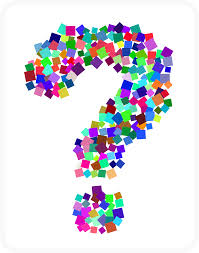 43
Thank You!
Extended version of this presentation and RHP 9 Plan Update Template can be found @ texasrhp9.com
Comments or questions can be submitted through the “Contact Us” function on the RHP 9 Website: RHP 9 Stakeholder Feedback (Contact Us)
44
[Speaker Notes: An extended version of this presentation and RHP 9 Plan Update can be found on the RHP 9 website.  You can also sumbit comments or questions through the “contact us” function. 

Thank you for your time today.]